Hướng dẫn: Gió thổi, gió thổi vào mặt chúng ta. 
(Vẫy tay lên khuôn mặt của mình).
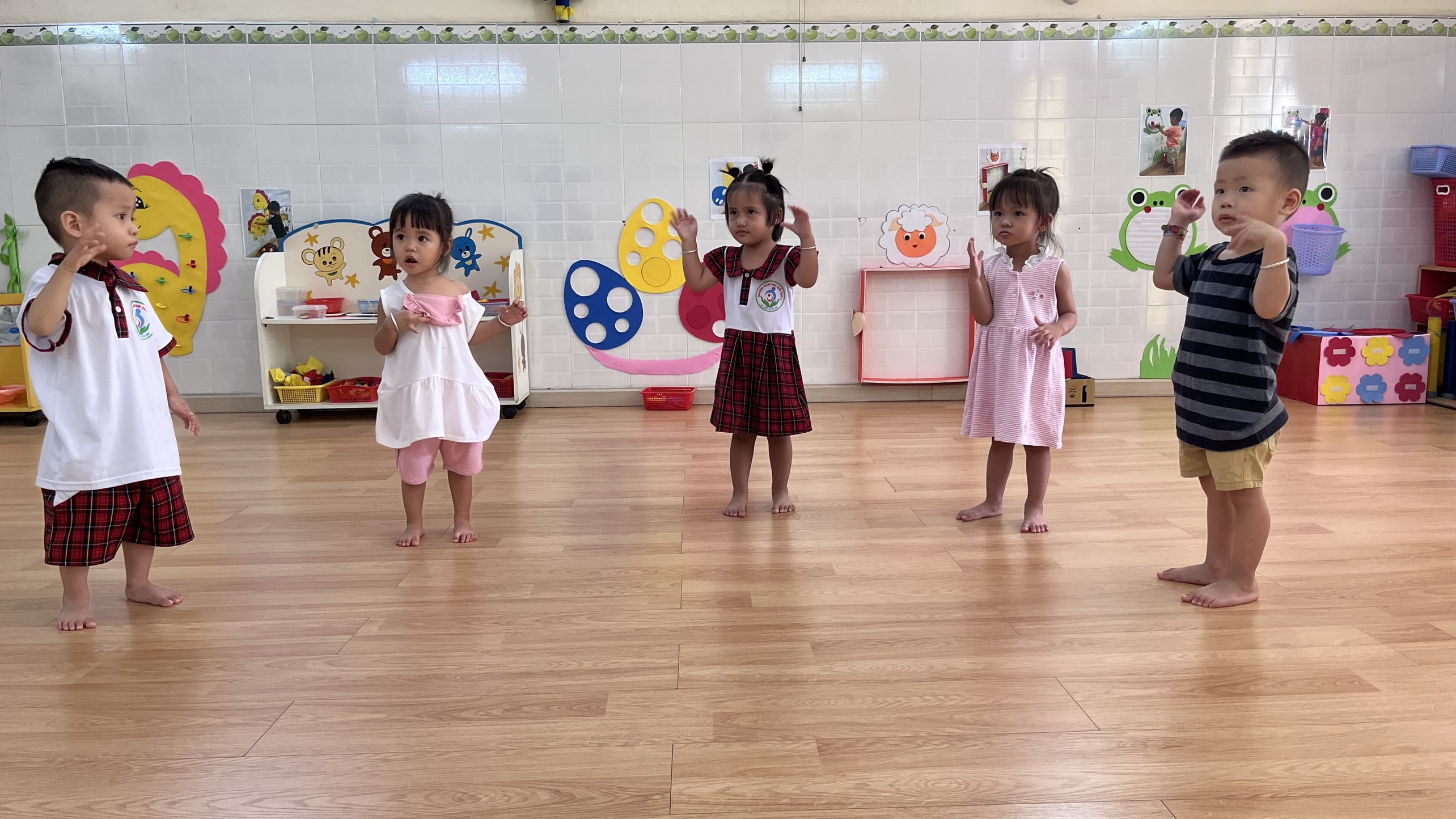 Cây nghiêng, cây nghiêng, cây nghiêng. 
(Nghiêng từ bên này sang bên kia)
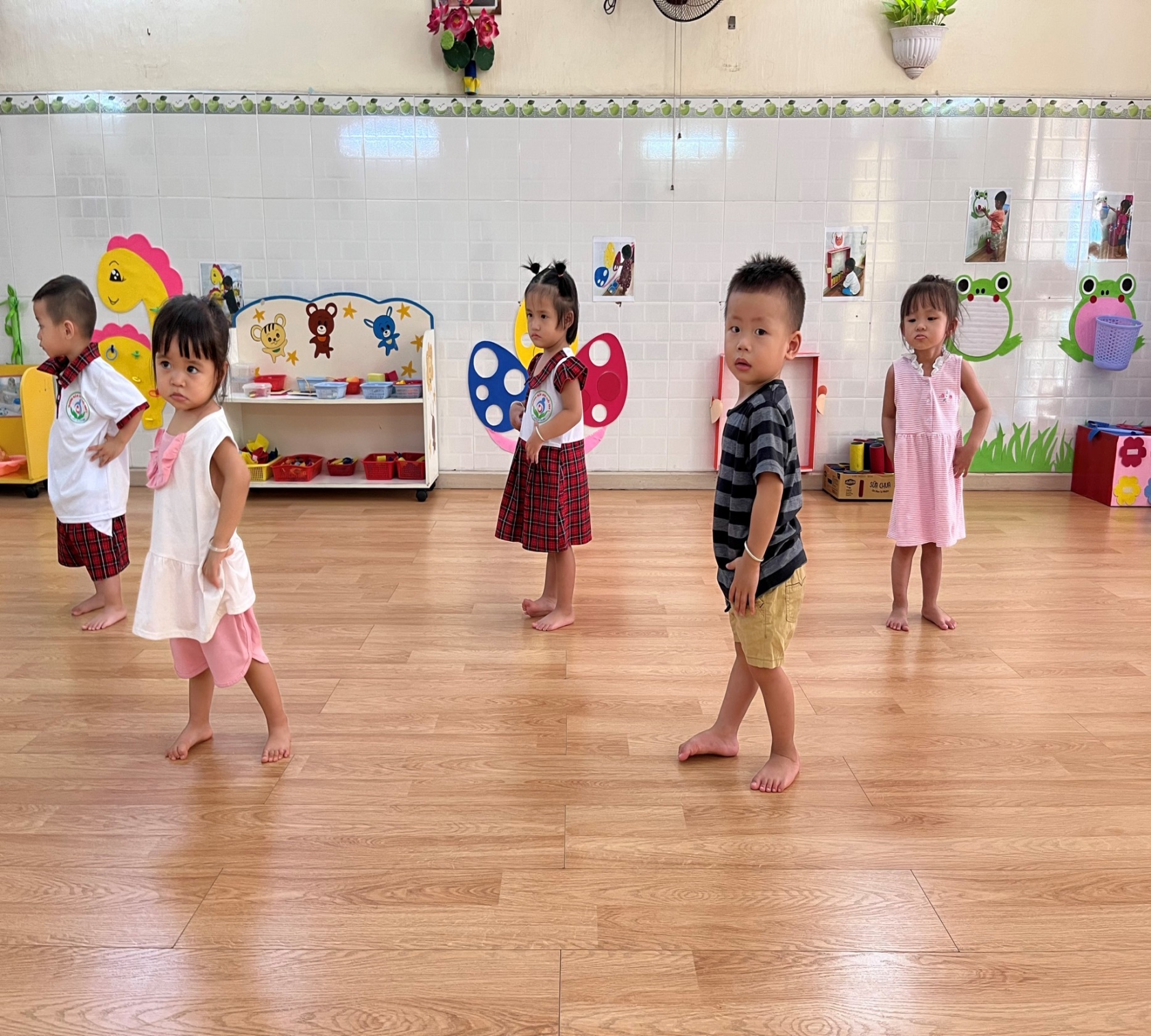 Gió im lặng, im lặng, im lặng. 
(Ngồi xuống, vẫy tay lên cao, hạ xuống)
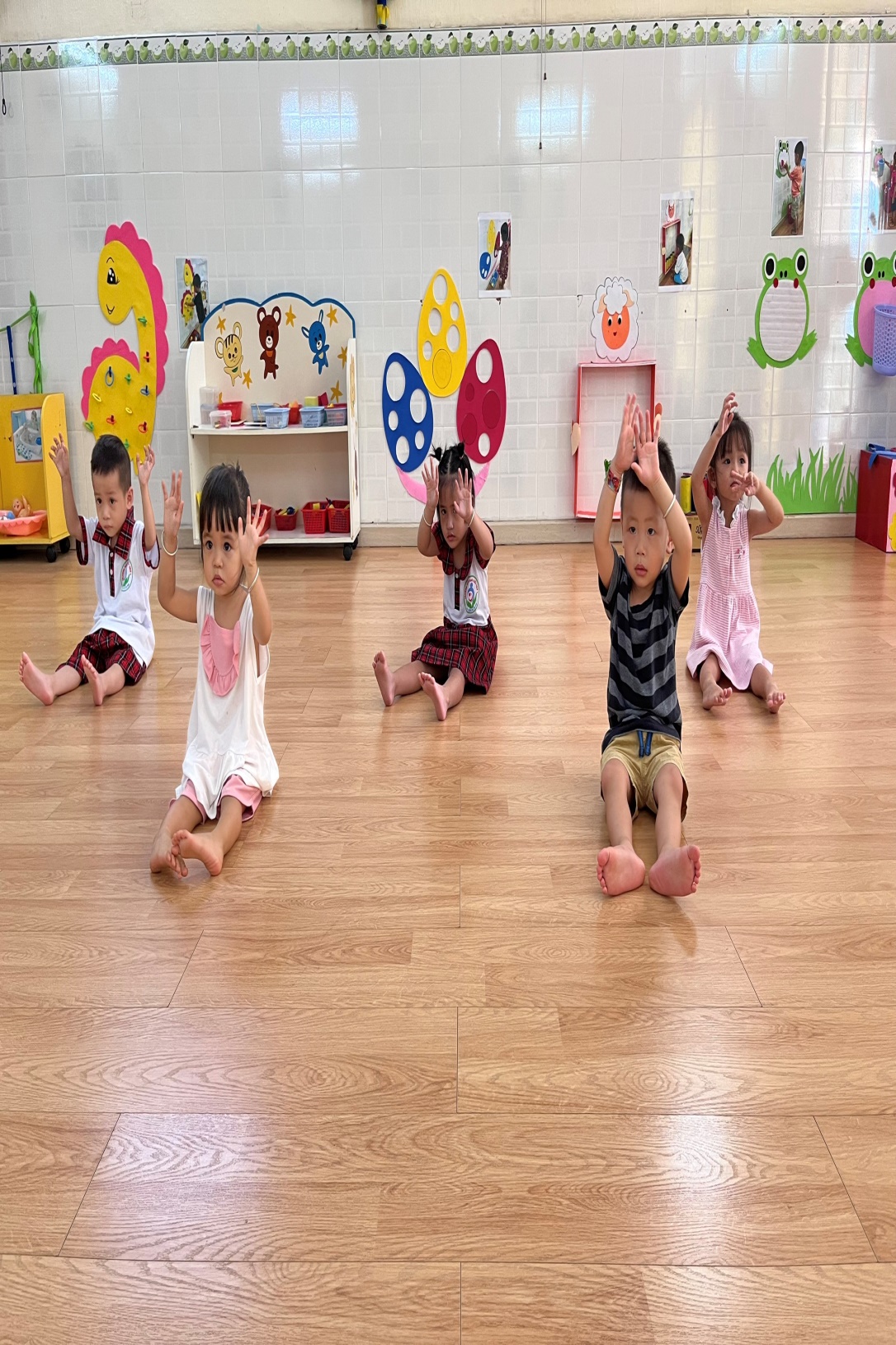 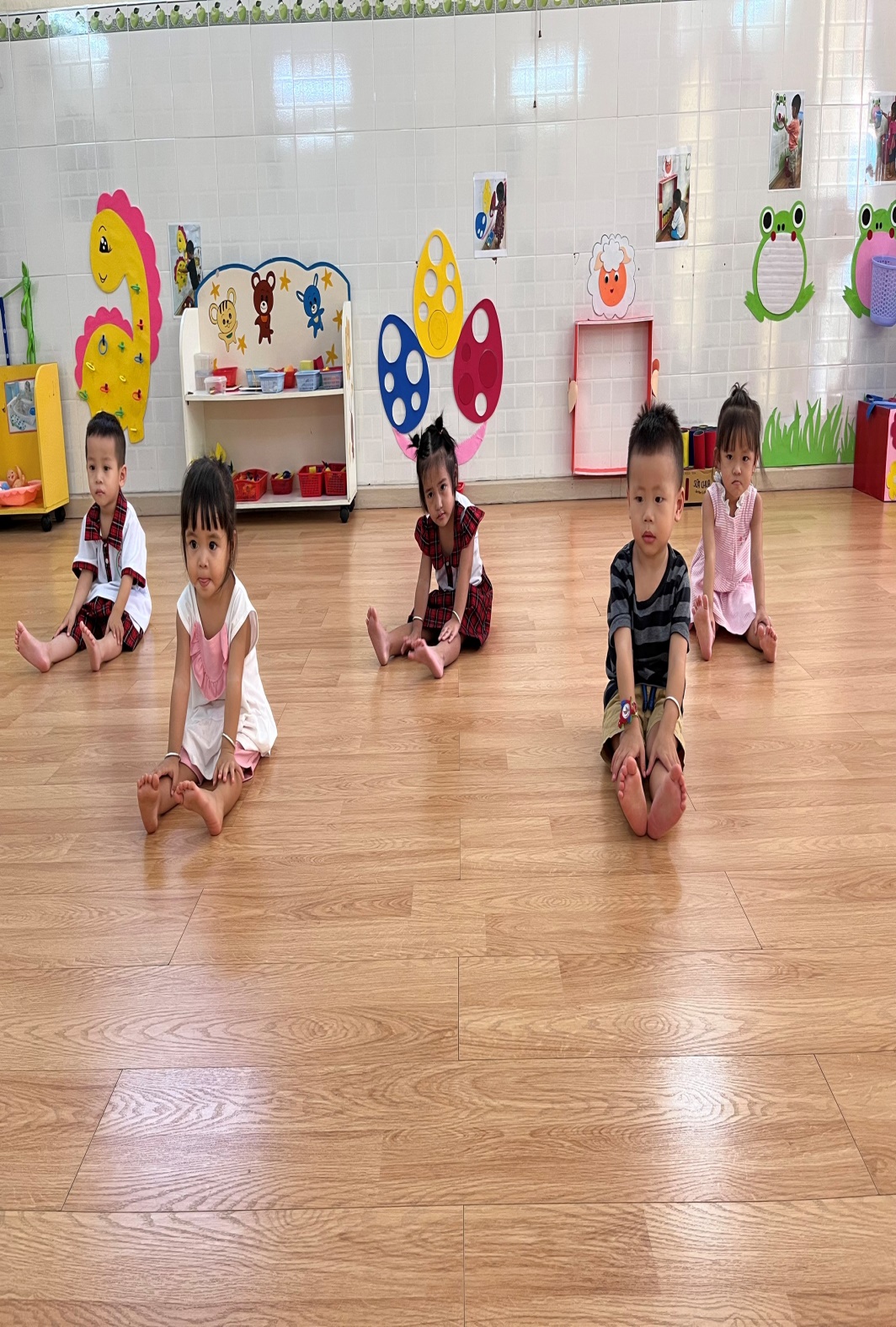 Cây vươn cao hơn và cao hơn. 
(Đứng lên, tay đưa lên cao)
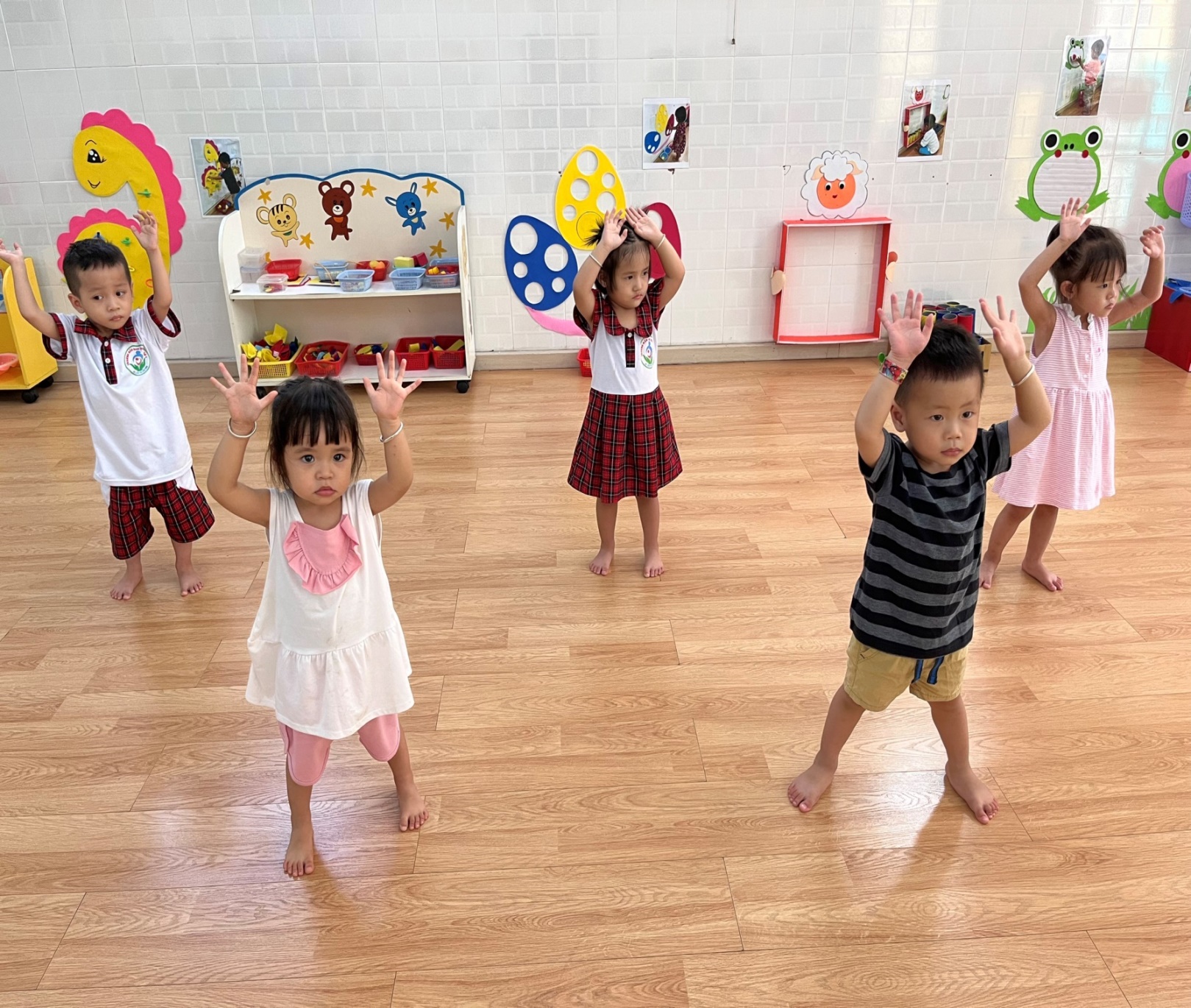